SUGARS
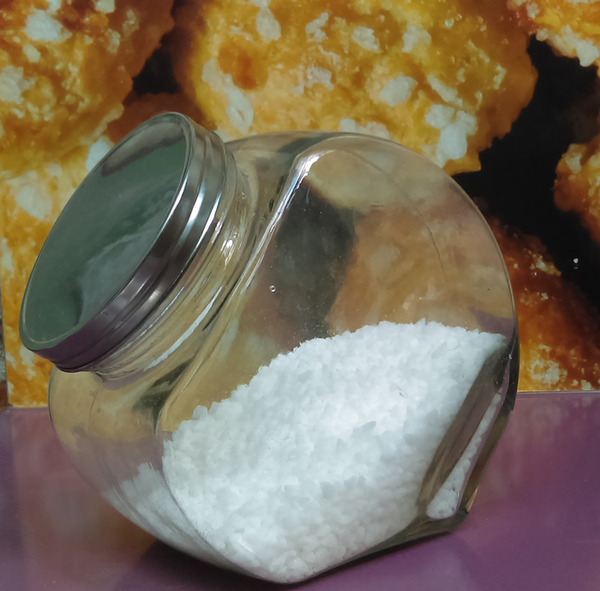 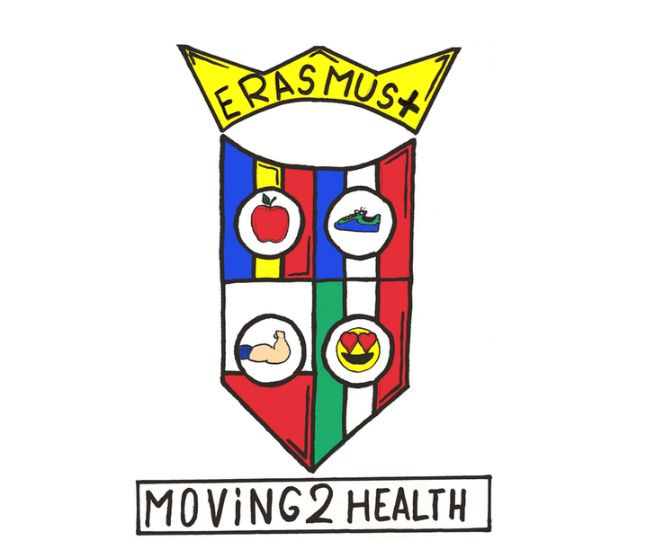 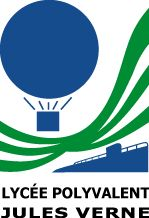 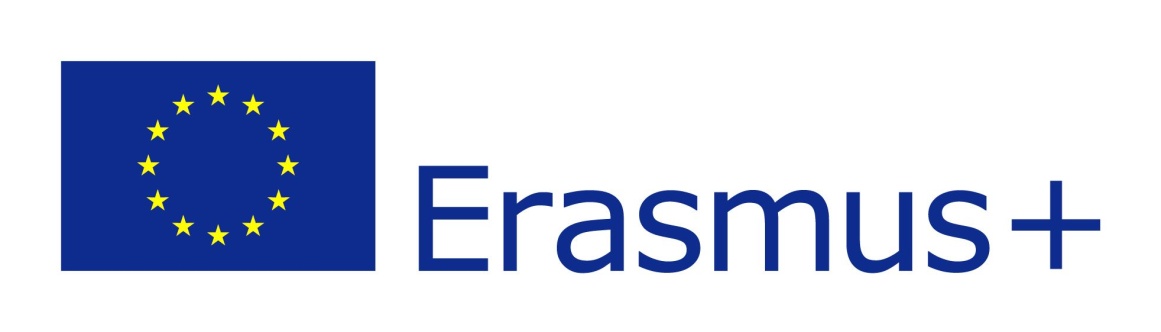 FRANCE
1- Sugars  molecules
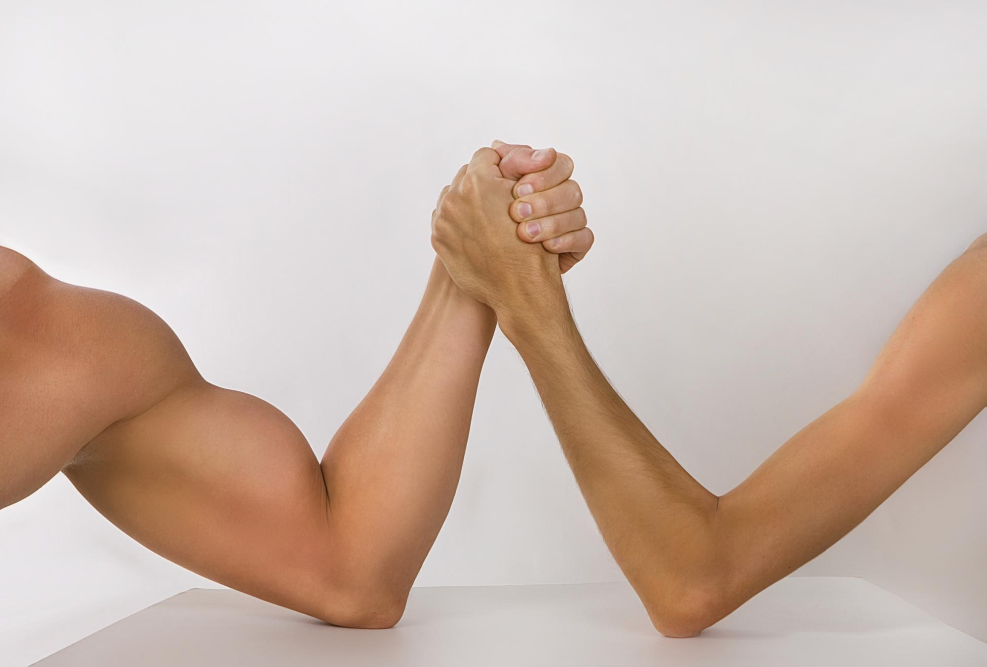 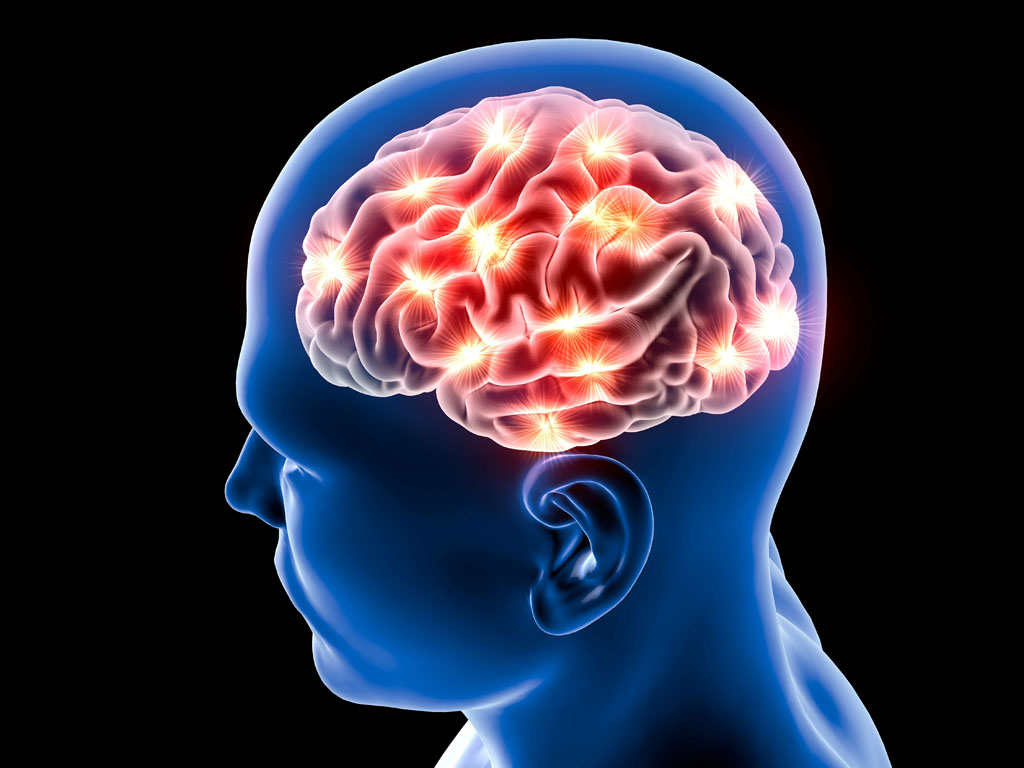 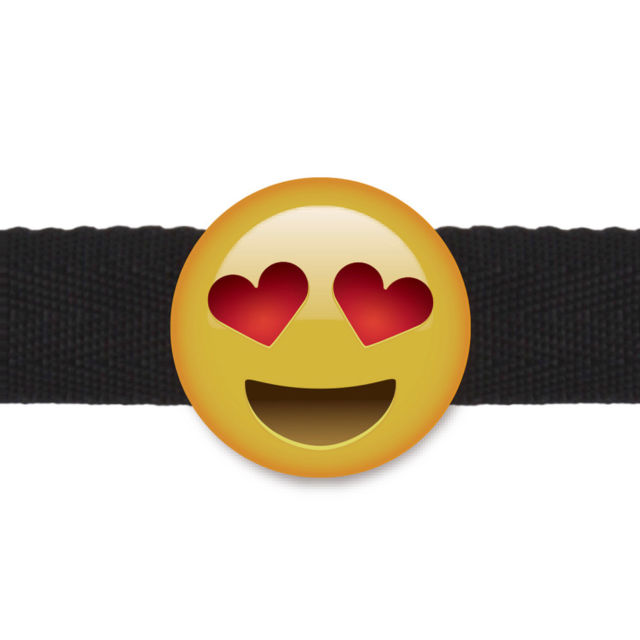 The different types of sugars :
N°1 – Monosaccharides :
  the simplest forms of sugars.
 C6H12O6
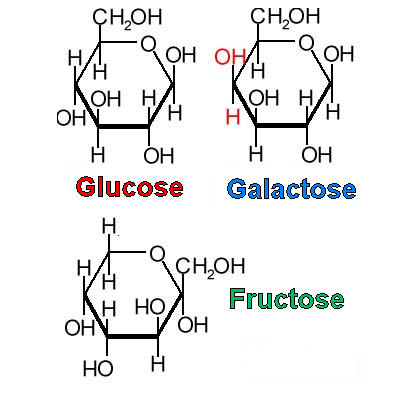 N°2 – Disaccharides :
 composed of two monosaccharides.
lactose (galactose+glucose) in milk.
saccharose (glucose+fructose) in sugar beet
…..	
	

	







Sugar = saccharose molecule
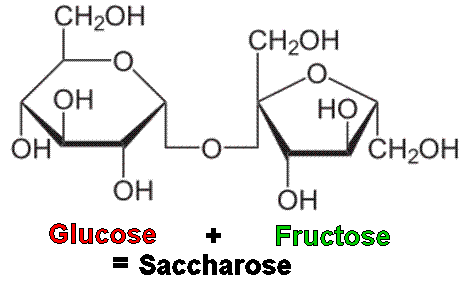 N°3 – Polysaccharides :
 very long chains of hundreds of monosaccharides units.
Ex :  starch,  glycogen, cellulose...
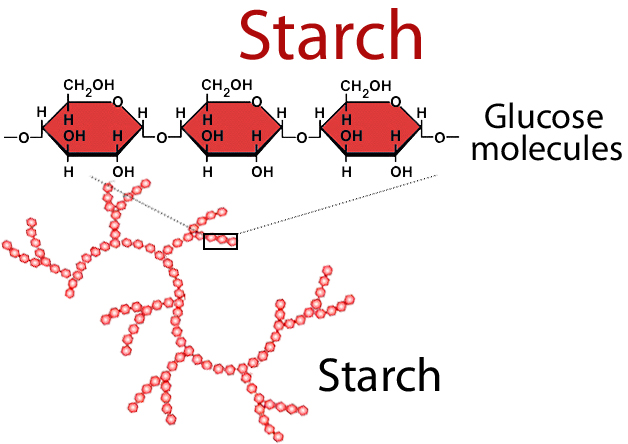 2- History of Sugar
From the Orient to the Crusades

Many milleniums before J.C. : Asia
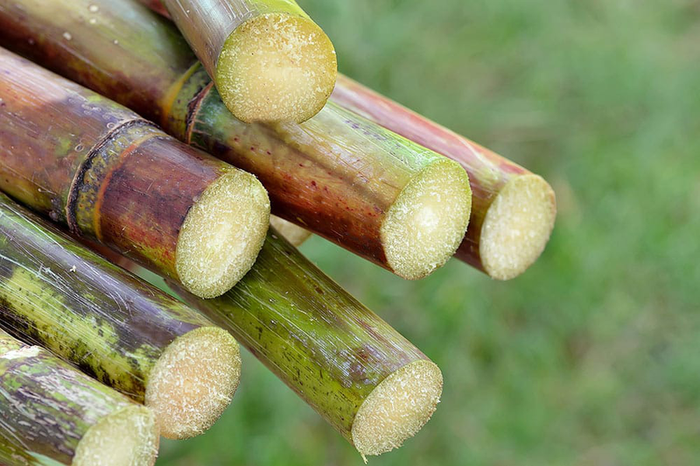 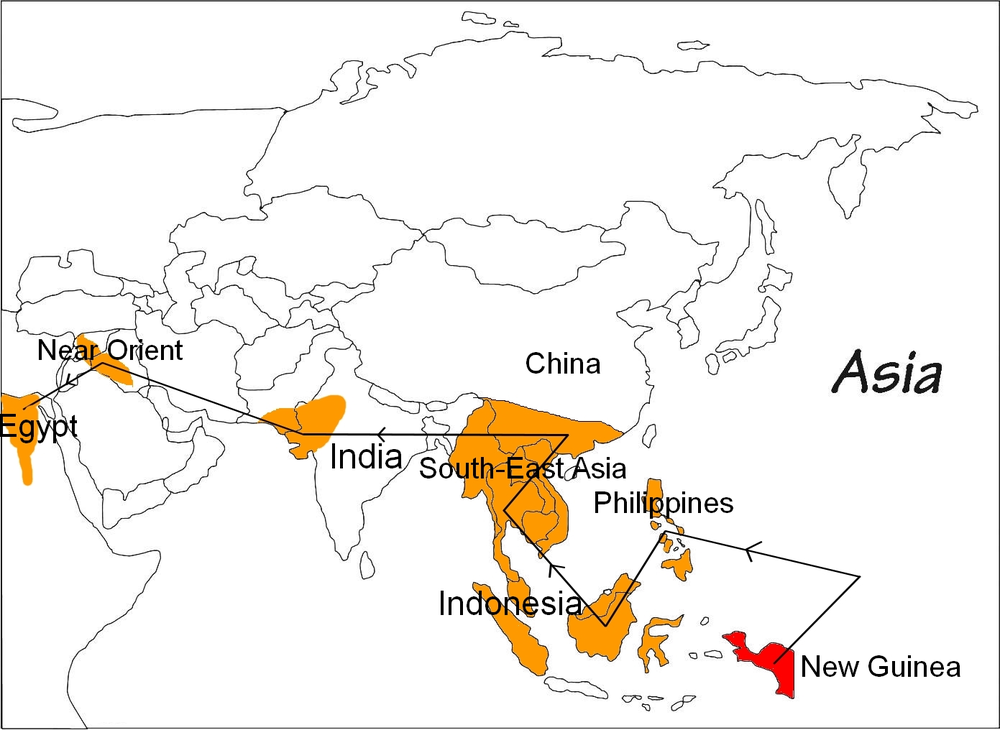 During the 12th century :  sugar reached Europe. 










Sugar :  a rare spice !
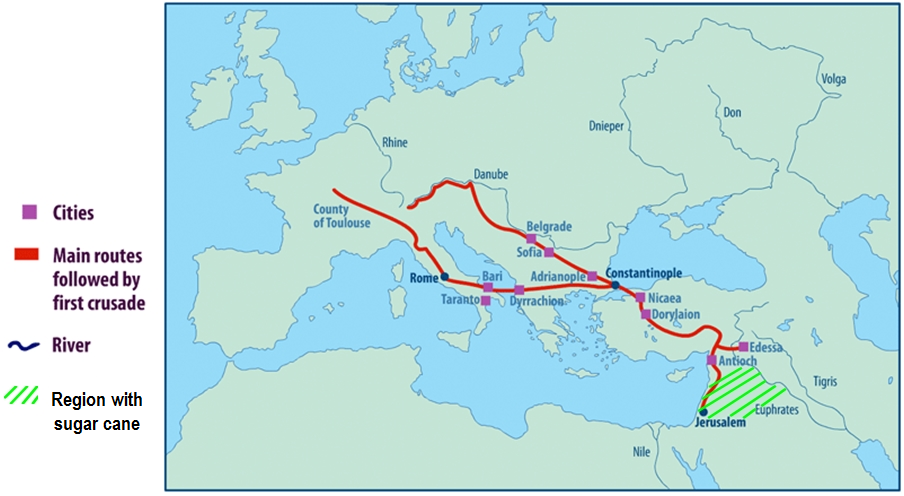 Sugar trade in Italy -Venice (the great sugar capital of Europe).
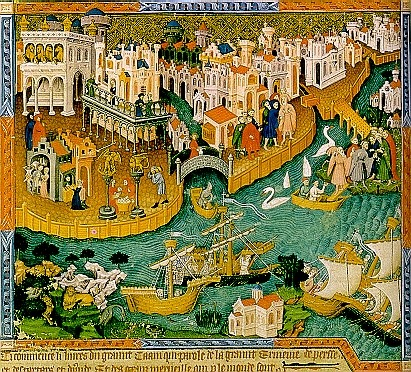 In the 14th and 15th centuries: 
raw sugar in India then refined  in Venice
The refining industry was born !!
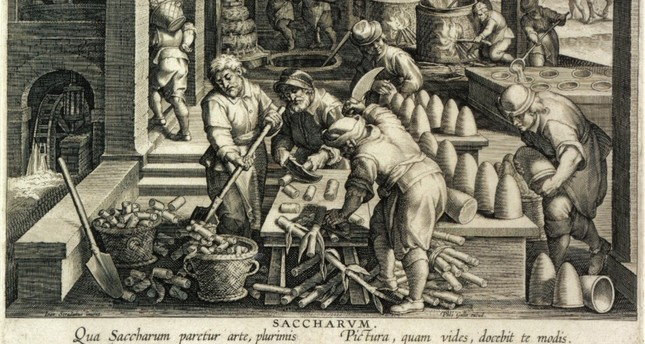 Sugar from America
During the 17th and 18th centuries, the Caribbean
 is the first sugar producer of sugar cane.
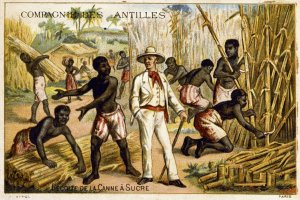 The great discovery
At the end of the 18th century, German scientists succeeded to produce sugar with beet.
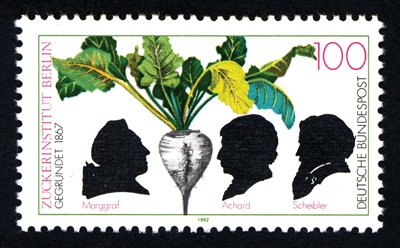 The French Empire
Napoléon the 1st  encouraged the scientific research then the production of beet sugar. Sugar factories opened in the north of France.
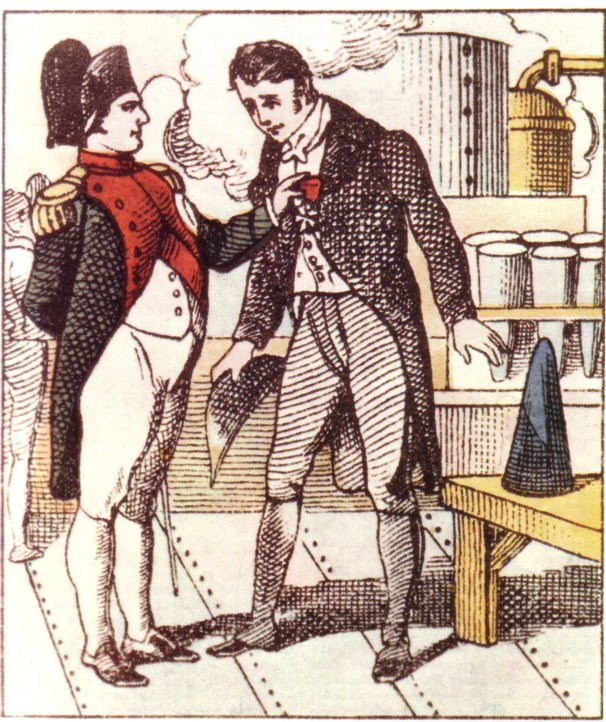 From the 19th century to nowadays
During the 20th century : 
 genetic and agronomic research to improve sugar yield.
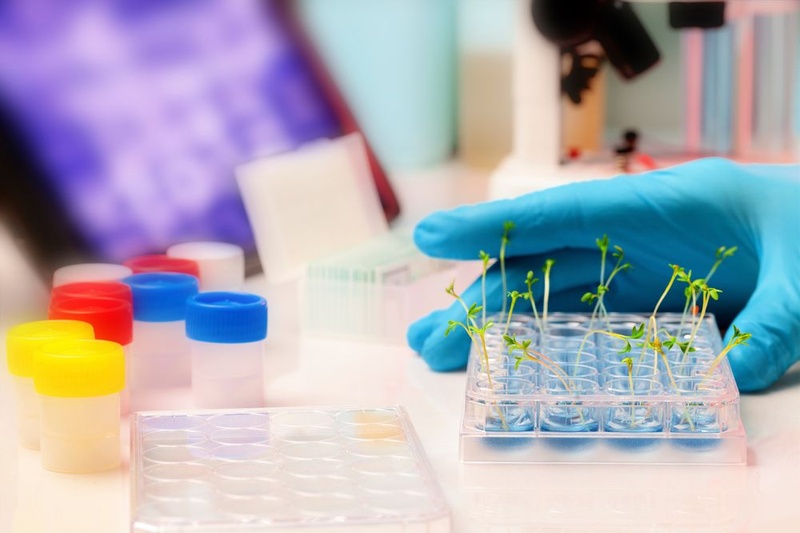 From the 19th century to nowadays

In the 21st century:
 competitiveness and ecofriendly










Sugar cane : the most common sugar in the world. 
( 3/5 of the areas used for sugar production).
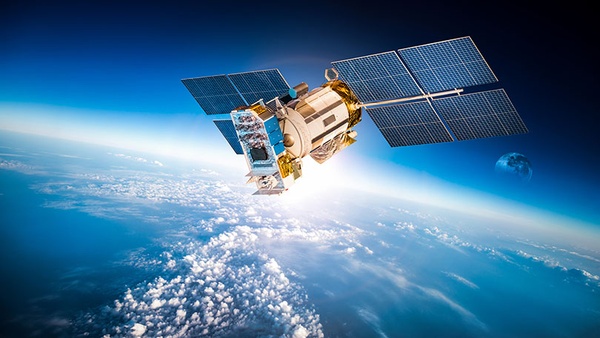 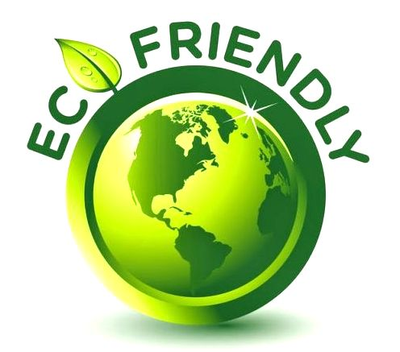 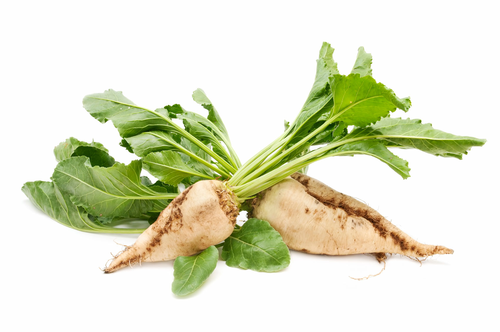 3- Photosynthesis
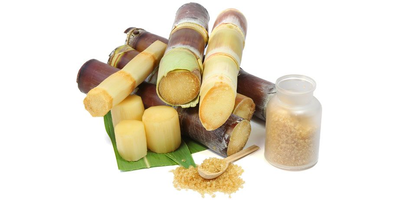 Plants need energy to live and to grow up.
 
To achieve photosynthesis, a plant needs carbon, hydrogen and oxygen to form glucose.
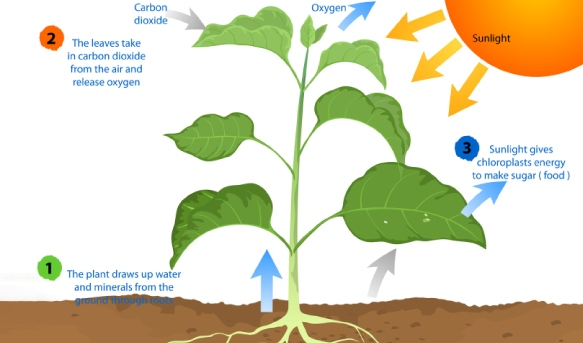 During the night :  fructose is made. 
During the day, in roots :  glucose + fructose  =  saccharose
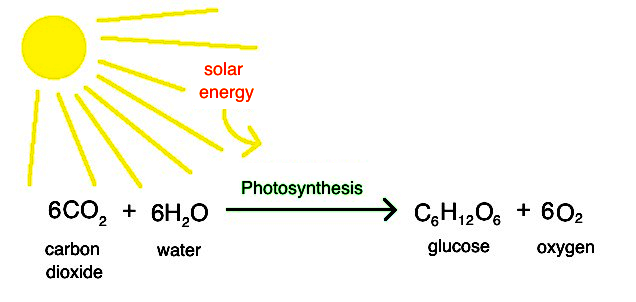 4- Sugar economy
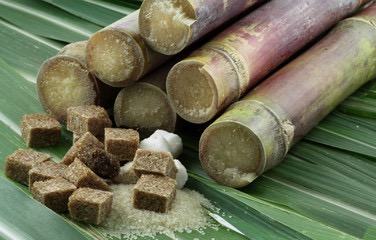 France : 
- the 1st European producer of sugar
- the 1st global producer of beet sugar 
- the 9th global producer of sugar

In 2017-2018 :
The sugar production:  6 million tons of beet sugar  
50  %  sold in France
30 % sold in the European Union
20%  exported towards developing countries
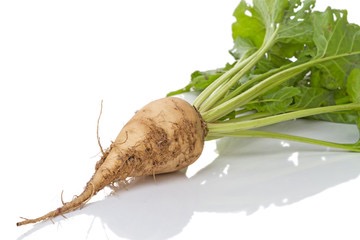 Sugar producers :
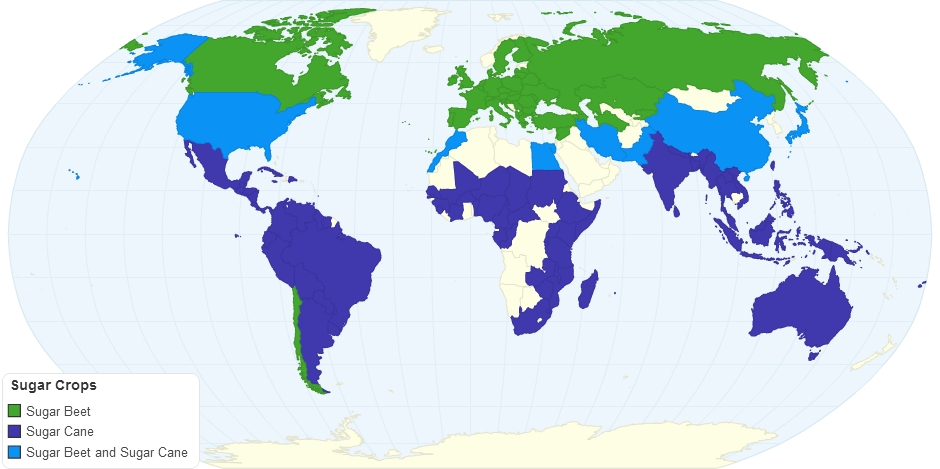 The 10 first producers:
  78% of the global sugar production (140 million tons of sugar)
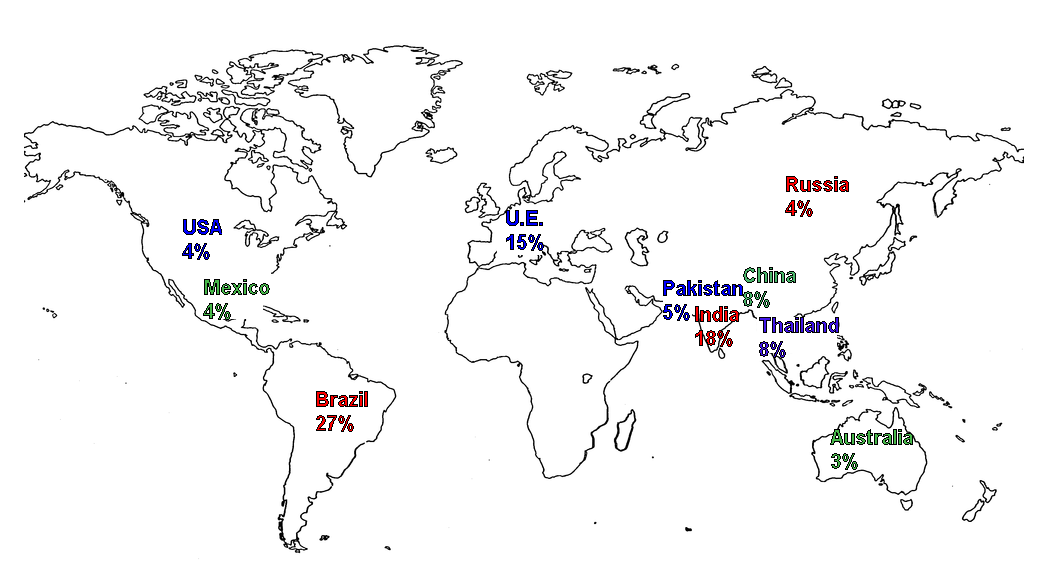 The 5 first users of sugar :
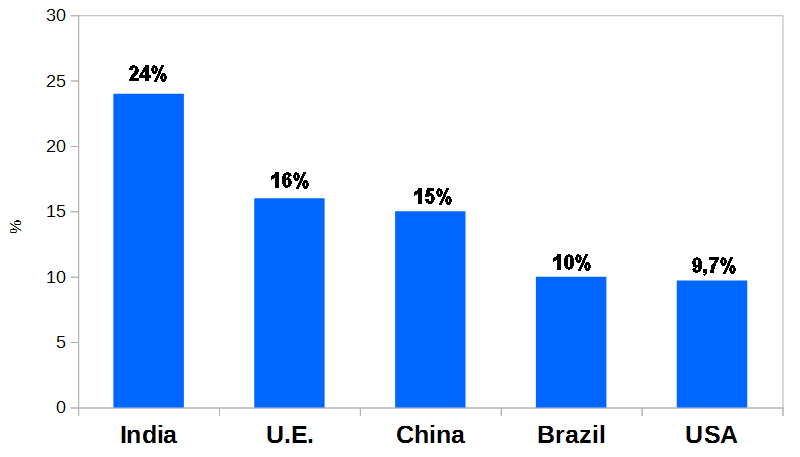 5- The technique to produce sugar from Sugar Beets
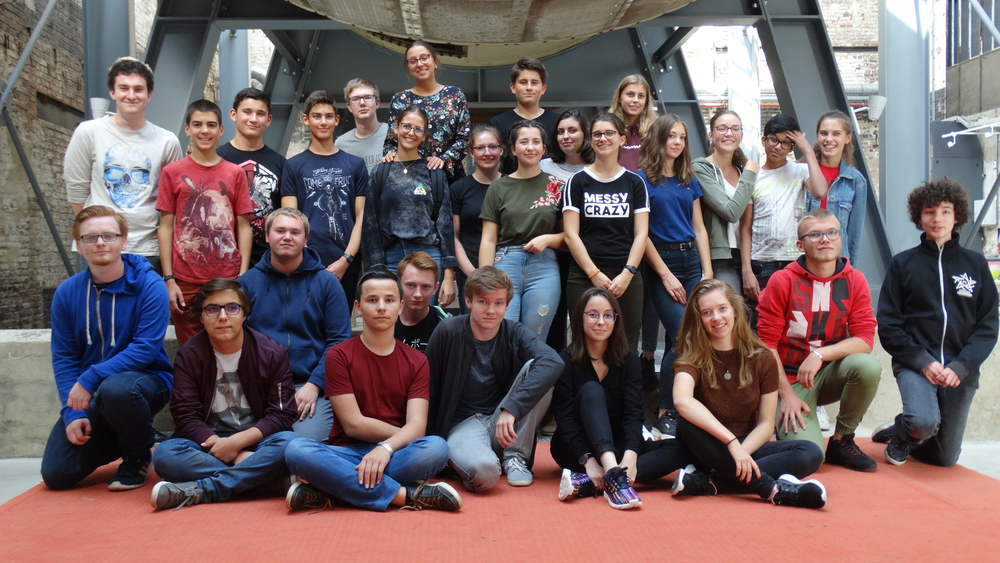 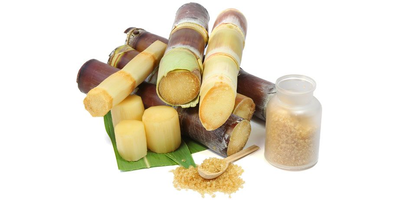 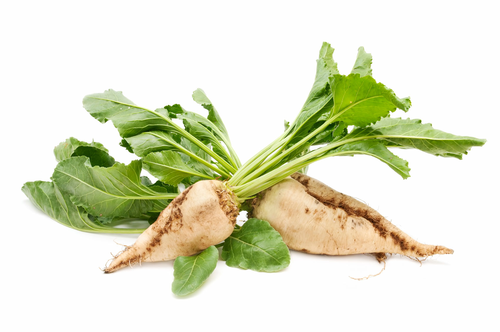 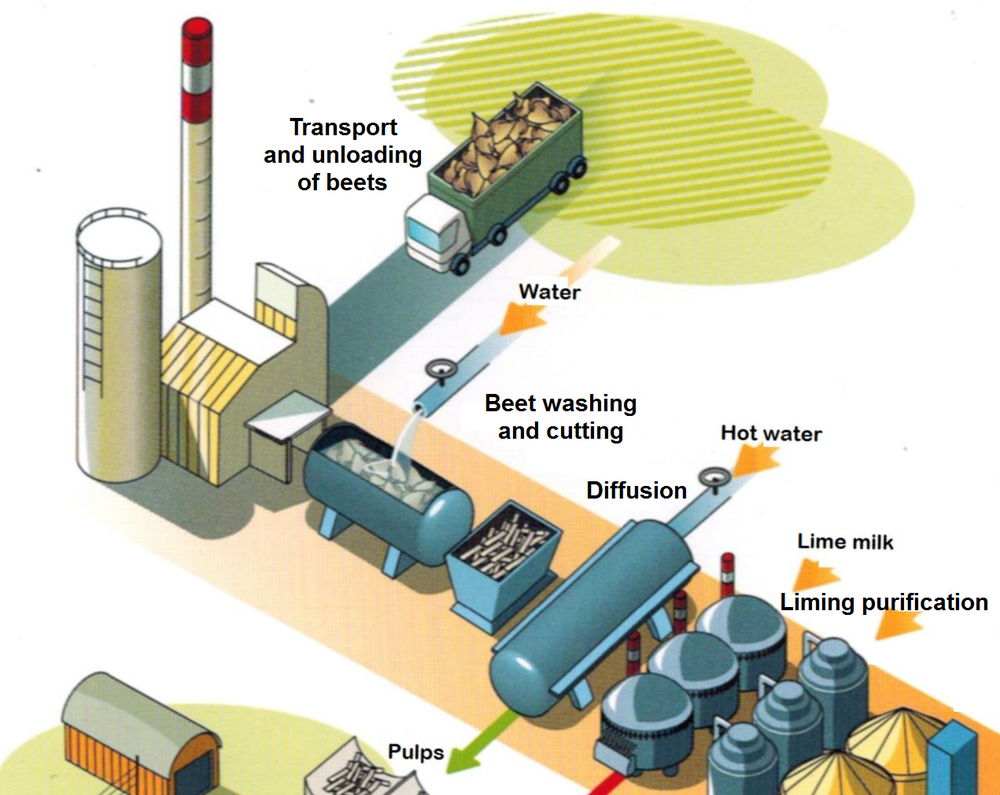 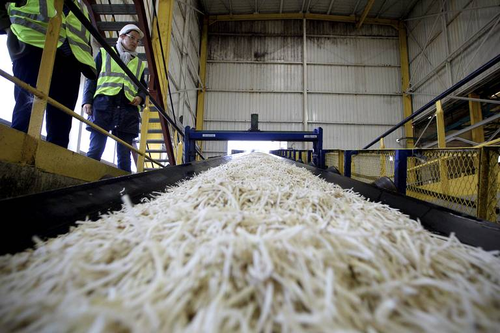 beet washing and cutting
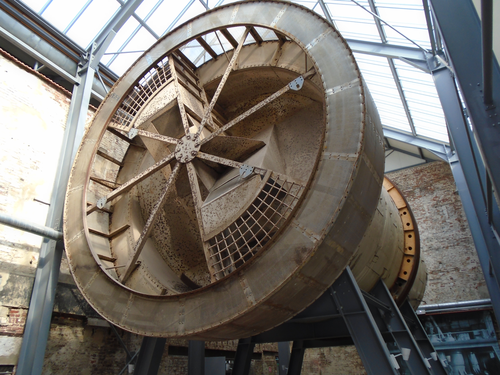 diffusion with hot water
liming purification
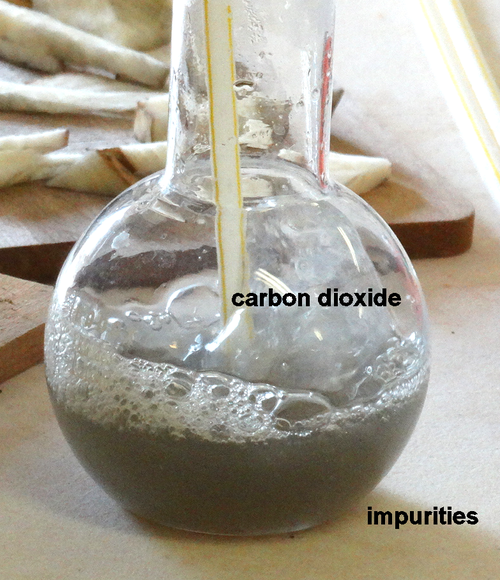 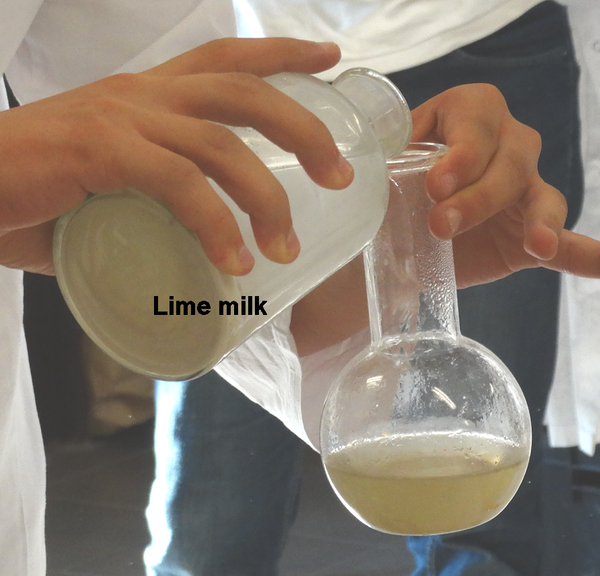 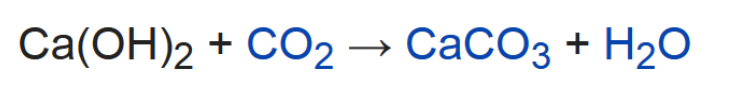 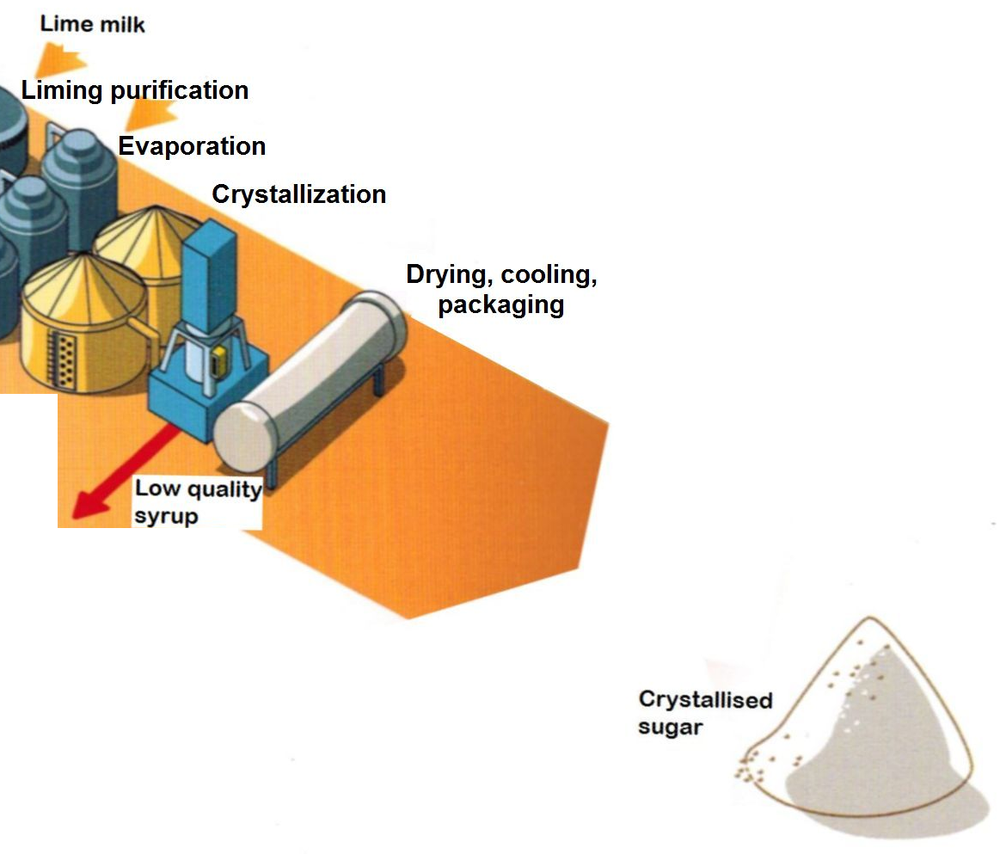 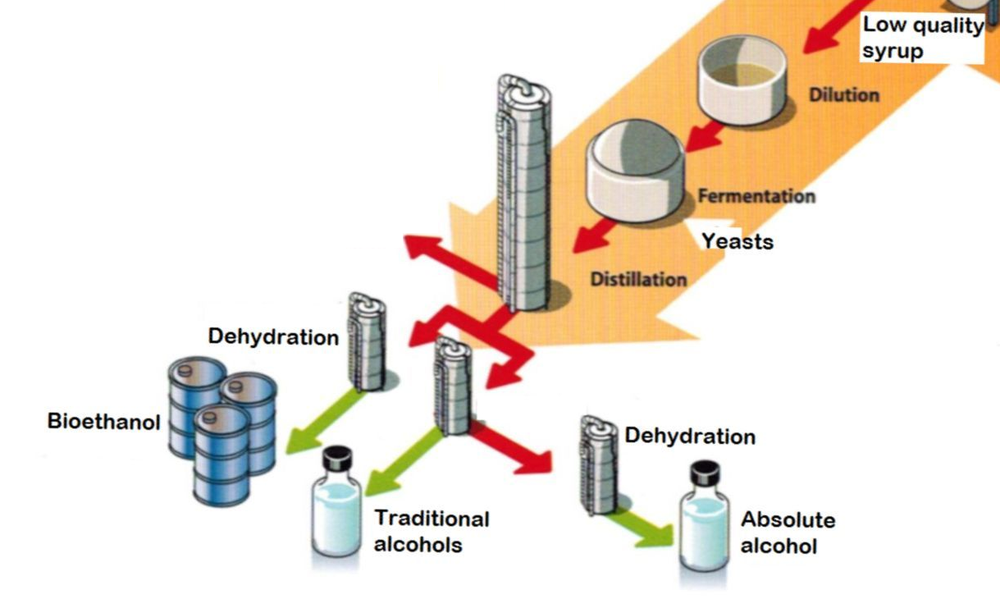 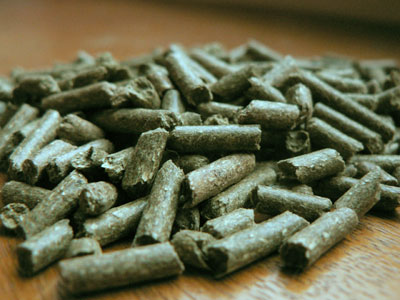 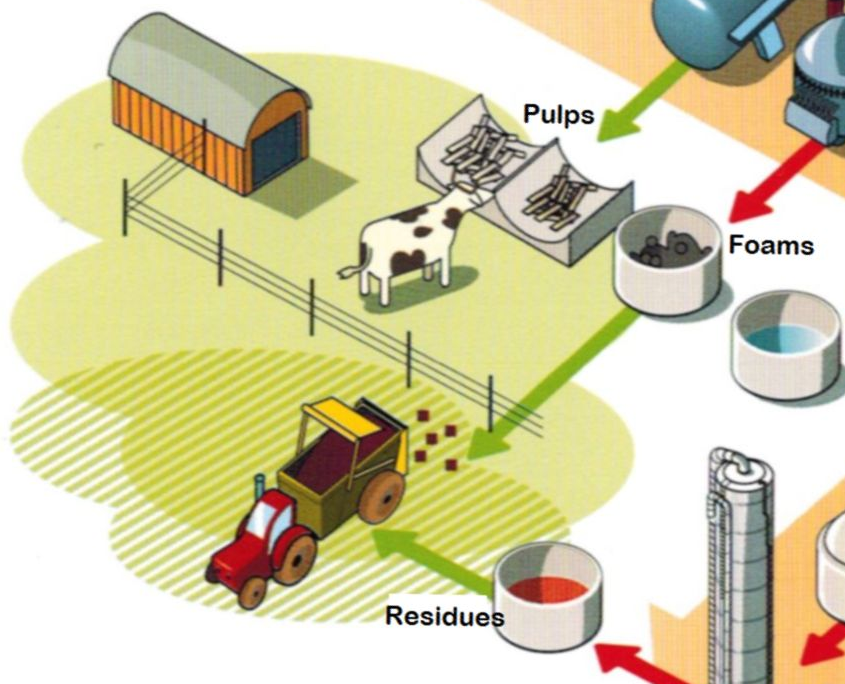 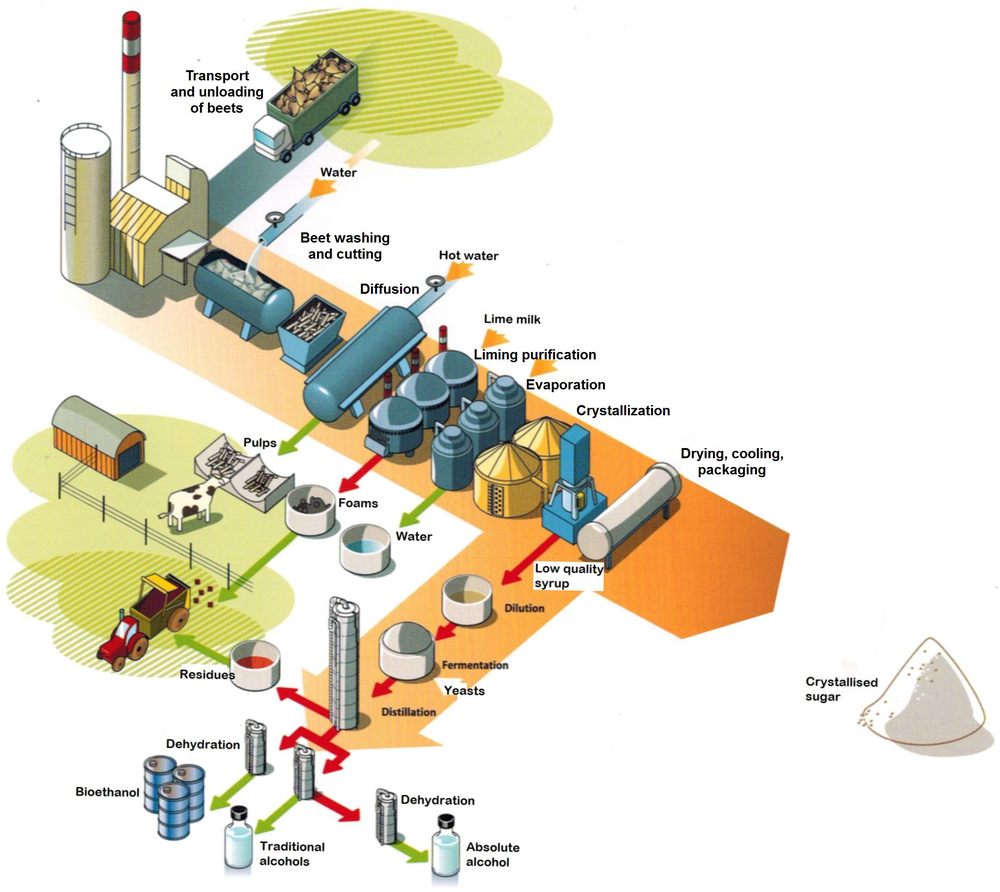 6-The Different
 Uses Of Sugar
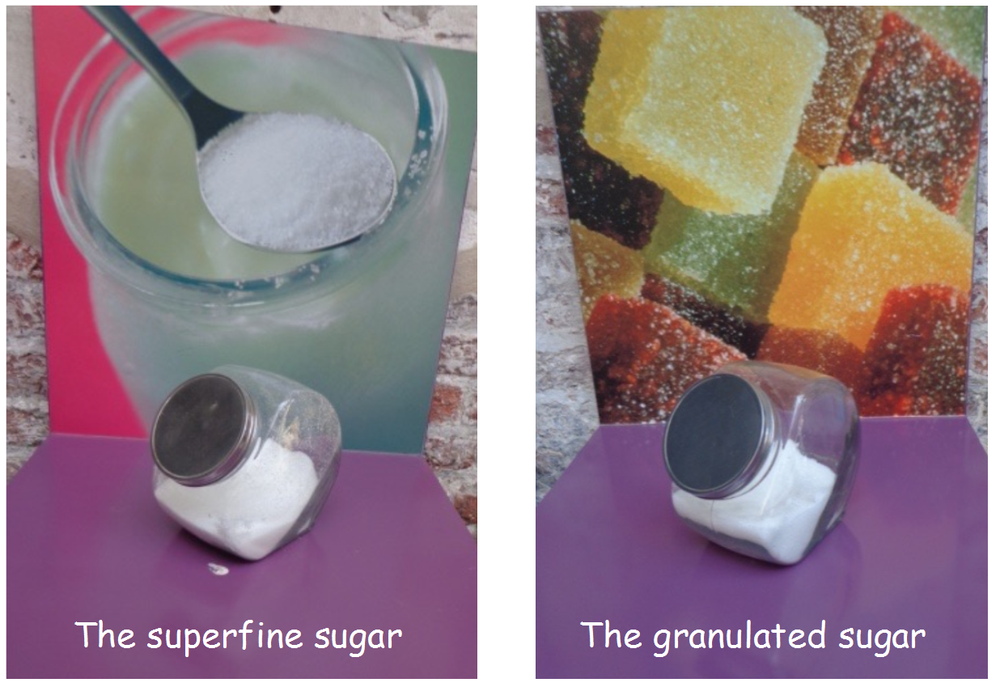 The superfine sugar
The granulated sugar
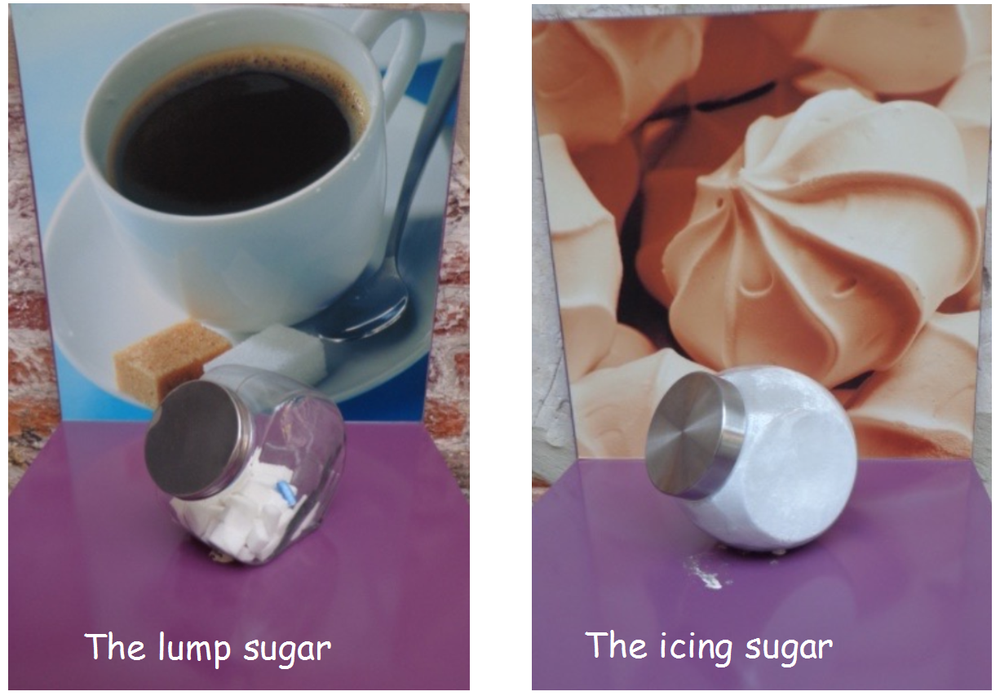 The icing sugar
The lump sugar
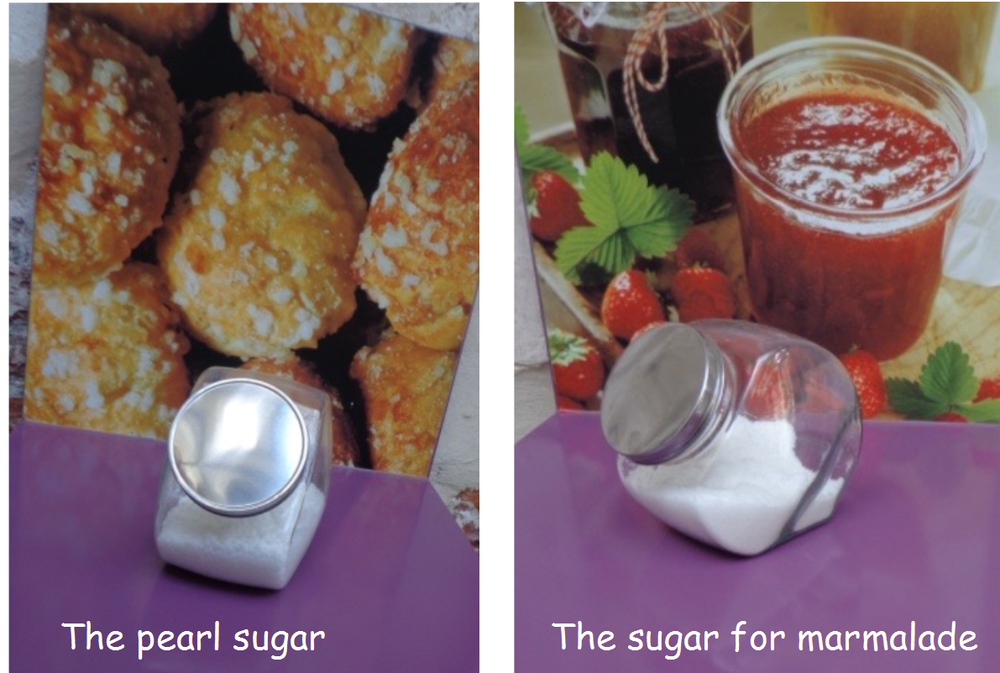 The pearl sugar
The sugar for marmalade
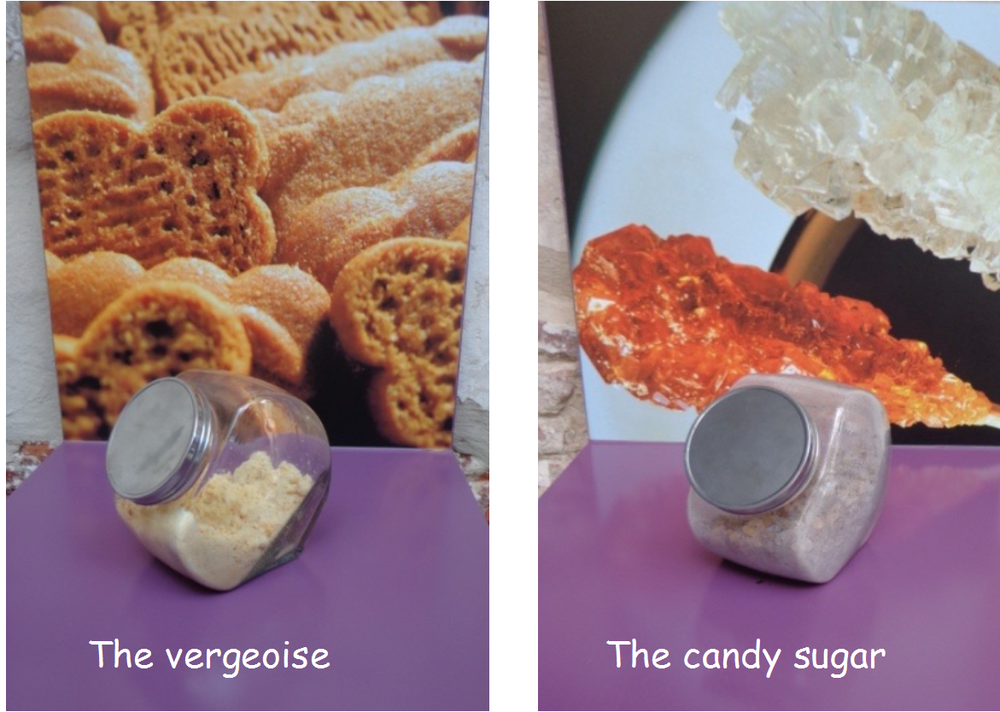 The vergeoise
The candy sugar